закон преломления
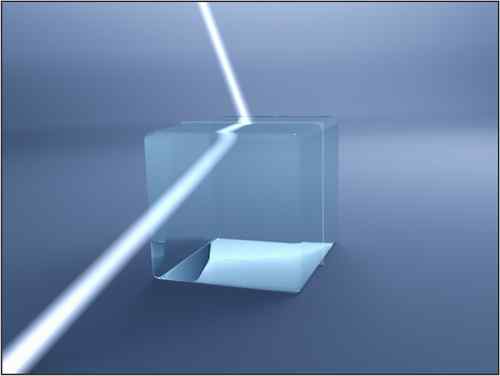 наши цели
-Углубление и систематизация знаний об особенностях распространения света на границе раздела двух сред;
-Знакомство с законами преломления света;
-Знакомство с областями практического использования закона;
-Развитие навыков самостоятельности;
проверочная работа
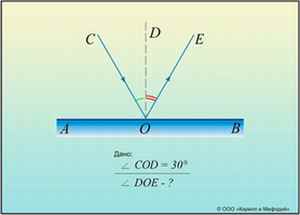 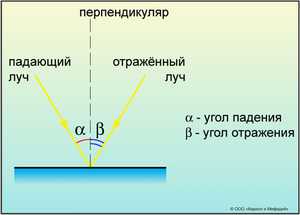 3.
1.
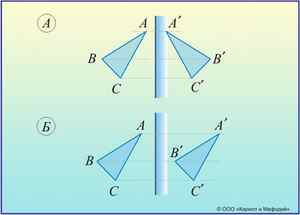 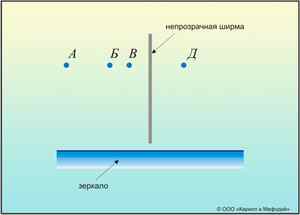 4.
2.
проверочная работа
5.
Какие печатные буквы алфавита не изменяются при отражении в плоском зеркале?
6.
Человек приближается к плоскому зеркалу со скоростью 2 м/с. С какой скоростью нужно удалять зеркало от человека, чтобы расстояние между человеком и его изображением не менялось?
Ответы: 1)30  2) Б  3) α=ß   4)Б   5)А Ж М Н О П Т Ф Х Ш   6)2м/с
в чем причина?
не связано ли это
со скоростью света в воздухе 
и в воде?
граница раздела двух сред
Какие явления происходят на границе раздела двух сред?
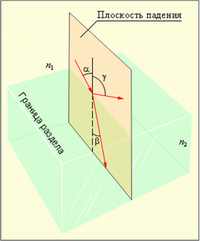 эксперимент
Какая среда более плотная?
Какая среда менее плотная?
В какой среде скорость света меньше?
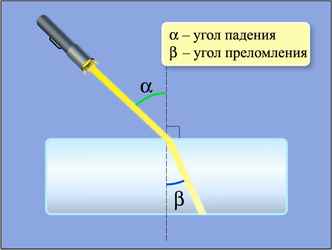 Виртуальный стенд
сделай чертеж...
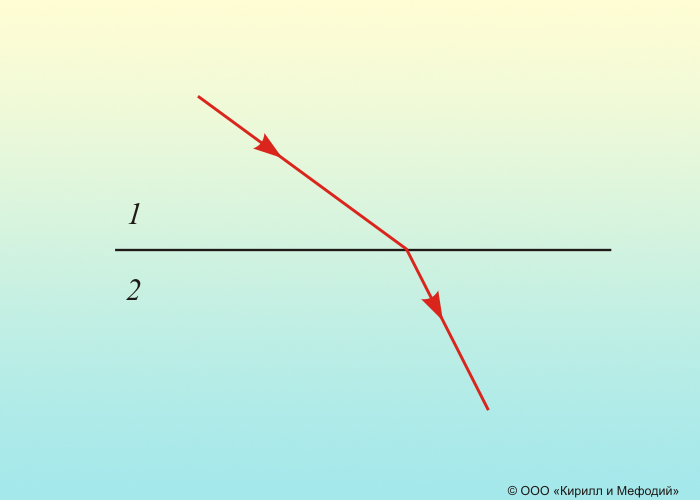 закономерности поведения луча
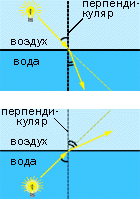 ?
полное внутреннее отражение!
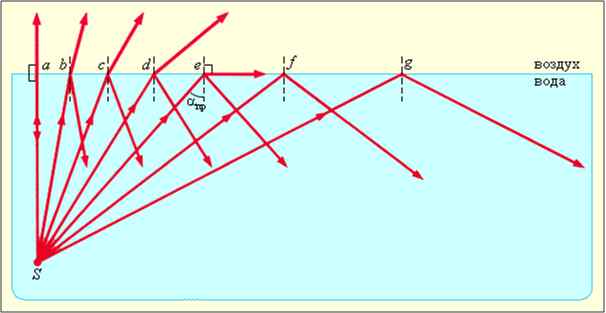 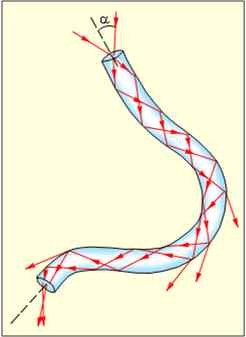 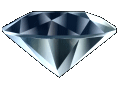 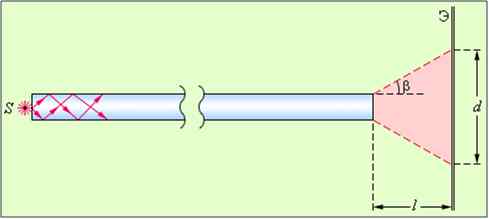 преломление луча, падающего на призму
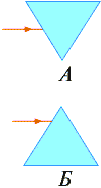 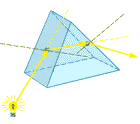 ?
тест...
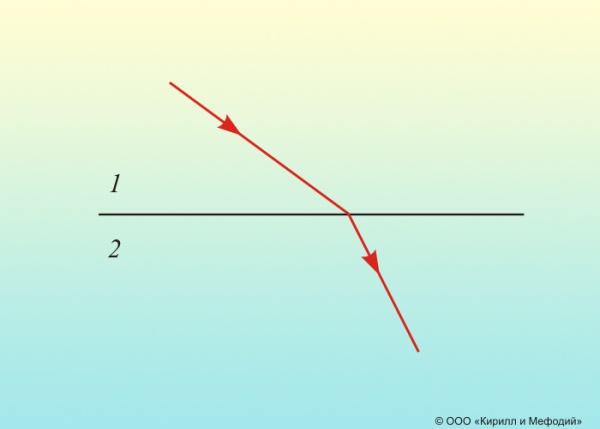 1.Какая среда оптически более плотная?
2.Человек не видит опущенную в чашку монету. Можно ли ее увидеть если налить в чашку воды?
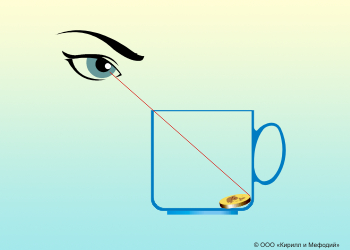 тест...
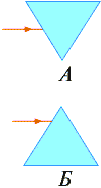 3.Как следует расположить призму, чтобы горизонтально идущий луч отклонился вверх?
Ответы:  1)2   2)Да   3)А